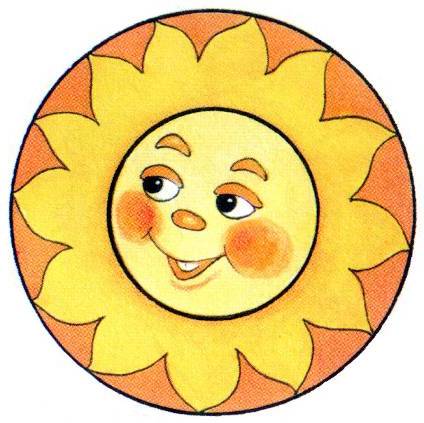 ЦВЕТА
О программе
Выбирайте цвет:
Выход
красныйцвет
красные помидоры
красная машина
красный мяч
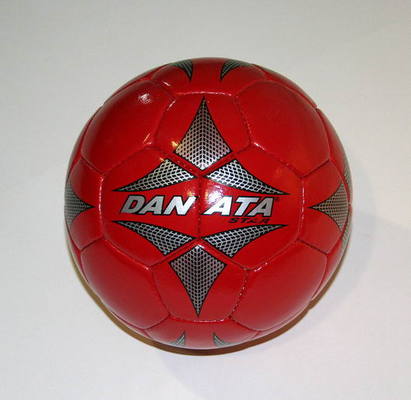 красная роза
жёлтый цвет
жёлтый лимон
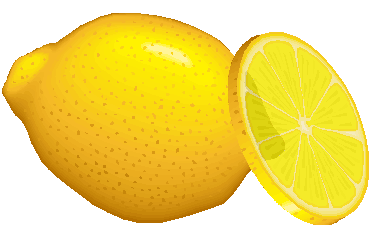 жёлтый лист
жёлтый подсолнух
зелёный цвет
зелёная змея
зелёная лягушка
зелёный лес
зелёный попугай
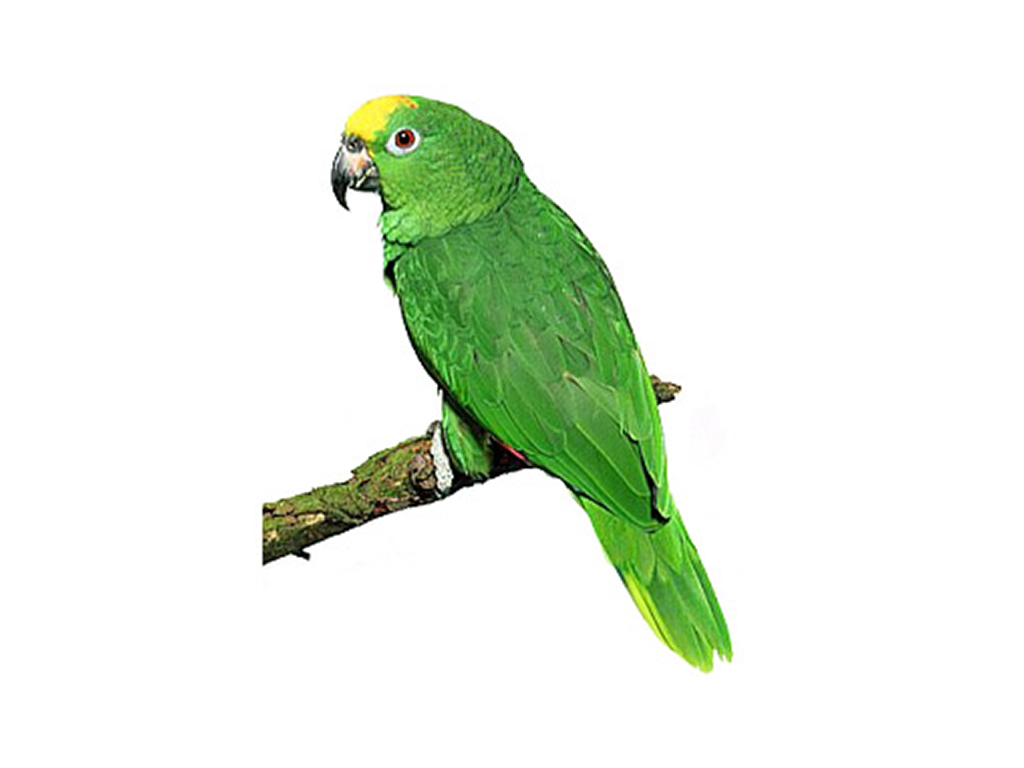 синее море
синий автомобиль
синий виноград
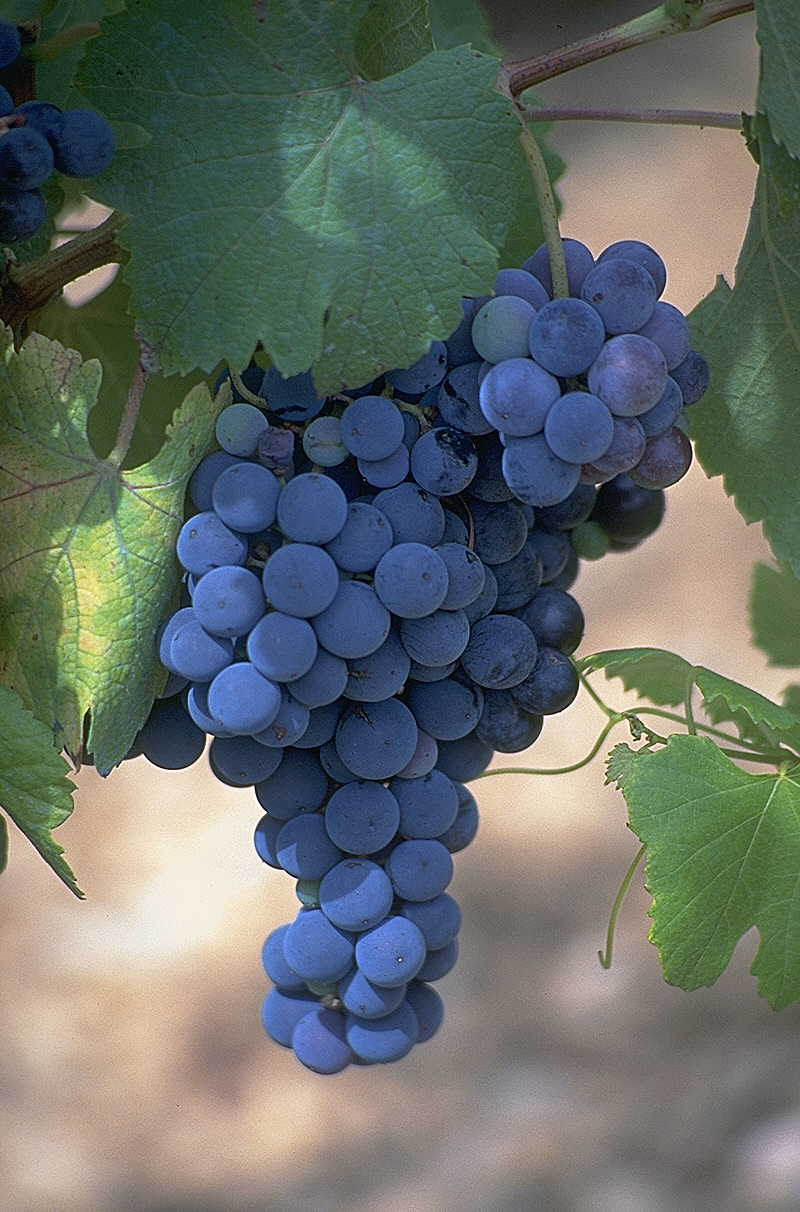 синий костюм
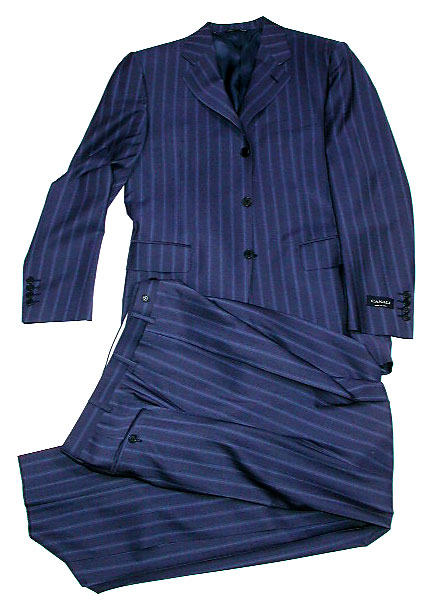